Федеральное бюджетное учреждение 
«Всероссийский научно-исследовательский институт документоведения и архивного дела»
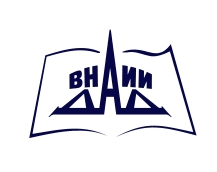 Разработка Руководства по соблюдению обязательных требований в сфере архивного дела
Кюнг Павел Алексеевич
Директор ВНИИДАД
Мурманск, 07.09.2022
Научно-методический совет архивных учреждений Северо-Западного федерального округа
Федеральный закон от 31.07.2020 N 248-ФЗ (ред. от 06.12.2021) "О государственном контроле (надзоре) и муниципальном контроле в Российской Федерации"
Под государственным контролем (надзором) понимается деятельность контрольных (надзорных) органов, направленная на предупреждение, выявление и пресечение нарушений обязательных требований, осуществляемая в пределах полномочий указанных органов посредством профилактики нарушений обязательных требований, оценки соблюдения гражданами и организациями обязательных требований, выявления их нарушений, принятия предусмотренных законодательством Российской Федерации мер по пресечению выявленных нарушений обязательных требований, устранению их последствий и (или) восстановлению правового положения, существовавшего до возникновения таких нарушений.
Мурманск, 07.09.2022
Федеральный закон от 31.07.2020 № 247-ФЗ «Об обязательных требованиях в Российской Федерации»
Статья 2. Правовое регулирование установления обязательных требований
1. Обязательные требования устанавливаются федеральными законами,  нормативными правовыми актами субъектов Российской Федерации, муниципальными нормативными правовыми актами.
3. В случаях и пределах, которые установлены федеральными законами, указами Президента Российской Федерации, обязательные требования могут быть установлены нормативными правовыми актами Правительства Российской Федерации, федеральных органов исполнительной власти.
Мурманск, 07.09.2022
Федеральный закон от 31.07.2020 № 247-ФЗ «Об обязательных требованиях в Российской Федерации»
Статья 6. Обоснованность обязательных требований
1. Необходимыми условиями установления обязательных требований являются наличие риска причинения вреда (ущерба) охраняемым законом ценностям, на устранение которого направлено установление обязательных требований, и возможность и достаточность установления обязательных требований в качестве мер защиты охраняемых законом ценностей.
2. Обязательные требования должны соответствовать современному уровню развития науки, техники и технологий в соответствующей сфере деятельности, развития национальной экономики и материально-технической базы.
Мурманск, 07.09.2022
Федеральный закон "Об архивном деле в Российской Федерации" от 22.10.2004 N 125-ФЗ
2. Предметом государственного контроля (надзора) за соблюдением законодательства об архивном деле являются:
1) для федерального государственного контроля (надзора) за соблюдением законодательства об архивном деле - соблюдение архивами, музеями, библиотеками и научными организациями, включенными в перечень, утверждаемый Правительством Российской Федерации, обязательных требований особого режима учета, хранения и использования уникальных документов, находящихся у них на постоянном хранении и включенных в Государственный реестр уникальных документов Архивного фонда Российской Федерации.
Мурманск, 07.09.2022
Федеральный закон "Об архивном деле в Российской Федерации" от 22.10.2004 N 125-ФЗ
2) для регионального государственного контроля (надзора) за соблюдением законодательства об архивном деле - соблюдение обязательных требований, установленных в соответствии с федеральными законами Российской Федерации и иными нормативными правовыми актами Российской Федерации, законами субъектов Российской Федерации и иными нормативными правовыми актами субъектов Российской Федерации, к организации хранения, комплектования, учета и использования документов Архивного фонда Российской Федерации и других архивных документов на территории соответствующего субъекта Российской Федерации.
Мурманск, 07.09.2022
Федеральный закон "Об архивном деле в Российской Федерации" от 22.10.2004 N 125-ФЗ
3. Организация и осуществление государственного контроля (надзора) за соблюдением законодательства об архивном деле регулируются Федеральным законом от 31 июля 2020 года N 248-ФЗ "О государственном контроле (надзоре) и муниципальном контроле в Российской Федерации".
Мурманск, 07.09.2022
Федеральный закон от 31.07.2020 № 247-ФЗ «Об обязательных требованиях в Российской Федерации»
Статья 14. Официальные разъяснения обязательных требований
5. Информирование контролируемых лиц осуществляется в том числе посредством выпуска руководств по соблюдению обязательных требований.
Мурманск, 07.09.2022
Федеральный закон от 31.07.2020 № 247-ФЗ «Об обязательных требованиях в Российской Федерации»
6. Руководства по соблюдению обязательных требований утверждаются руководителем федерального органа исполнительной власти, осуществляющего полномочия по государственному контролю (надзору).
7. Руководства по соблюдению обязательных требований применяются контролируемыми лицами на добровольной основе. 
9. Деятельность контролируемых лиц и действия их работников, осуществляемые в соответствии с руководствами по соблюдению обязательных требований, не могут квалифицироваться как нарушение обязательных требований.
Мурманск, 07.09.2022
Федеральный закон от 31.07.2020 № 247-ФЗ «Об обязательных требованиях в Российской Федерации»
Статья 14. Официальные разъяснения обязательных требований
5. В руководство по соблюдению обязательных требований включаются: 
пояснения относительно способов соблюдения обязательных требований, 
примеры соблюдения обязательных требований, 
рекомендации по принятию контролируемыми лицами конкретных мер для обеспечения соблюдения обязательных требований. 
Указанное руководство не может содержать новые обязательные требования.
Мурманск, 07.09.2022
Утверждены
Приказ Федеральной службы по труду и занятости от 13 мая 2022 г. N 123 "Об утверждении Руководства по соблюдению обязательных требований трудового законодательства".
Приказ Федеральной службы по труду и занятости от 20 апреля 2022 г. N 101 "Об утверждении руководств по соблюдению обязательных требований в сфере социального обслуживания и оказания гражданам государственной социальной помощи в виде предоставления социальных услуг"
Руководство по соблюдению обязательных требований при осуществлении федерального государственного контроля (надзора) за соблюдением законодательства об архивном деле (утв. Федеральным архивным агентством 8 августа 2022 г.)
Руководство по соблюдению обязательных требований по организации перевозки групп детей автобусами (утв. Федеральной службой по надзору в сфере транспорта 17 мая 2022 г.)
Мурманск, 07.09.2022
Федеральным архивным агентством составлен
Рекомендуемый перечень нормативных правовых актов (их отдельных положений), содержащих обязательные требования законодательства об архивном деле, к организации хранения, комплектования, учета и использования документов Архивного фонда Российской Федерации и других архивных документов субьектов Российской Федерации
Мурманск, 07.09.2022
Мурманск, 07.09.2022
Мурманск, 07.09.2022
Сроки разработки
2022 год. Часть 1 Руководства по соблюдению обязательных требований, содержащая разъяснения по исполнению обязательных требований следующих нормативных правовых актов:  
Правила организации хранения, комплектования, учета и использования документов Архивного фонда Российской Федерации и других архивных документов в государственных и муниципальных архивах, музеях и библиотеках, научных организациях, утвержденные приказом Росархива от 02.03.2020 № 24 (зарегистрирован Минюстом России 20.05.2020 № 58396);
Правила организации хранения, комплектования, учета и использования научно-технической документации в органах государственной власти, органах местного самоуправления, государственных и муниципальных организациях, утвержденные приказом Росархива от 09.12.2020 № 155 (зарегистрирован Минюстом России 12.03.2021 № 62735);
Порядок использования архивных документов в государственных и муниципальных архивах Российской Федерации, утвержденный приказом Росархива от 01.09.2017 № 143 (зарегистрирован Минюстом России 01.11.2017 № 48765).
Мурманск, 07.09.2022
Сроки разработки
2023 год. Часть 2 Руководства по соблюдению обязательных требований, содержащая разъяснения по исполнению обязательных требований следующих нормативных правовых актов:
Федеральный закон от 22 октября 2004 г. № 125-ФЗ «Об архивном деле в Российской Федерации».	
Правила организации хранения, комплектования, учёта и использования документов Архивного фонда Российской Федерации и других архивных документов в органах государственной власти, органах местного самоуправления и организациях, планируемые к утверждению в 2022 г.
Мурманск, 07.09.2022
Задачи разработки
- выявление и анализ нормативных правовых актов, иных документов по теме исследования (положений, регламентов контрольно-надзорной деятельности, инструкций);
- анализ опыта контрольно-надзорной деятельности органов государственной власти, в том числе уполномоченных органов в сфере архивного дела, в частности изучение выявленных нарушений, методической и кураторской работы организации по их устранению, внедрению интерактивных форм информационной поддержки (электронные опросные листы, методические пособия);
- определение и распространение рациональных форм работы, методов оценки деятельности архивов и иных организаций.
Мурманск, 07.09.2022
Проблемы разработки
Формулирование обязательных требований
Формулирование степеней риска, индикативных показателей
Приведение примеров – с учетом разности архивов
Недостаточность правоприменительной и судебной практики
Мурманск, 07.09.2022
Формулирование обязательных требований
Существует проблема вариативности к формулированию содержания обязательных требований. Практически любой пункт, абзац, строка указанных нормативов содержит обязательное требование, а иногда и сразу несколько. Сформулировать одно и то же обязательное требование можно по разному.  
Разработчики считают, что целесообразно на основе анализа целого ряда пунктов, разделов, посвященным определенному вопросу, формулировать емкие  и укрупненные обязательные требования.
Мурманск, 07.09.2022
Мурманск, 07.09.2022
Формулирование степеней риска, индикативных показателей
Формулирование степеней риска предполагает детальное знание объекта контроля.

Приказ Федерального архивного агентства от 27.01.2022 г. № 34 «Об утверждении программы профилактики рисков причинения вреда (ущерба) охраняемым законом ценностям по федеральному государственному контролю за соблюдением законодательства об архивном деле на 2022 г.».
Мурманск, 07.09.2022
Формулирование степеней риска, индикативных показателей
Перечень архивов, хранящих уникальные документы, с указанием 
категорий риска причинения вреда (ущерба)
Мурманск, 07.09.2022
Приведение примеров
Руководство по соблюдению обязательных требований по организации перевозки групп детей автобусами (утв. Федеральной службой по надзору в сфере транспорта 17 мая 2022 г.)

Пример перевозки под видом "А".

Средняя общеобразовательная школа, спортивная школа, детский дом, интернат и прочие учреждения используют собственный автобус для организованных перевозок групп детей.
Учреждение имеет лицензию на осуществление деятельности по перевозкам пассажиров и иных лиц автобусами, автобус внесен в реестр лицензий, перевозки детей осуществляются в соответствии с Правилами организованной перевозки группы детей автобусами, утвержденными постановлением Правительства Российской Федерации от 23.09.2020 N 1527.
Мурманск, 07.09.2022
Приведение примеров
Мурманск, 07.09.2022
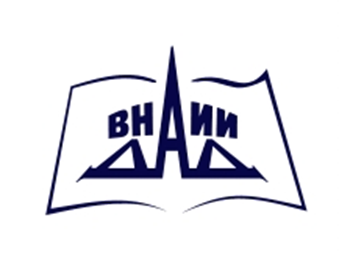 СПАСИБО ЗА ВНИМАНИЕ!
Мурманск, 07.09.2022
Научно-методический совет архивных учреждений Северо-Западного федерального округа